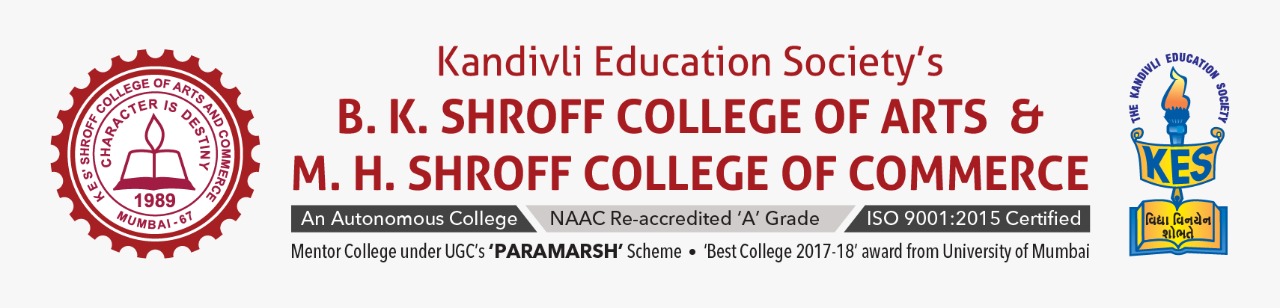 MICROECONOMICS II
Alfred Marshall 
Contribution Towards Economics 
SYBA - A
Raj Kumar Gupta
SYBA – A
Roll No. – 01
Teacher In-charge – Dr. Sonika Gupta

Date of Submission - 25th October 2020